Kubernetes Security: Navigating the real-world challenges
Anusha Hegde,
Technical Product Manager @ Nirmata
Kubernetes is complex to secure & scale
Sources: cve.mitre.org; Red Hat’s “2022 state of Kubernetes security report”
#1
180%
93%
misconfigurations are the leading cause
increase in security issues in 2022
reported a security incident
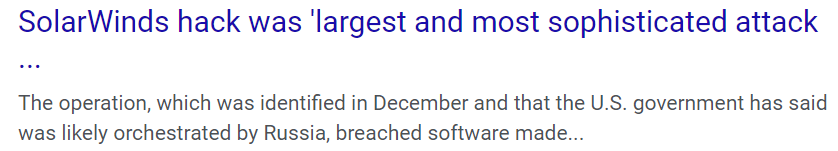 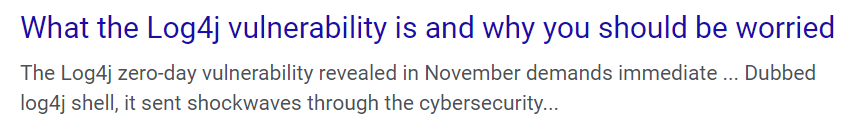 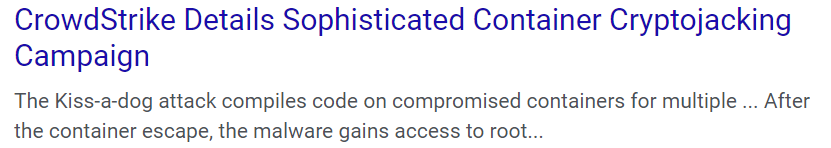 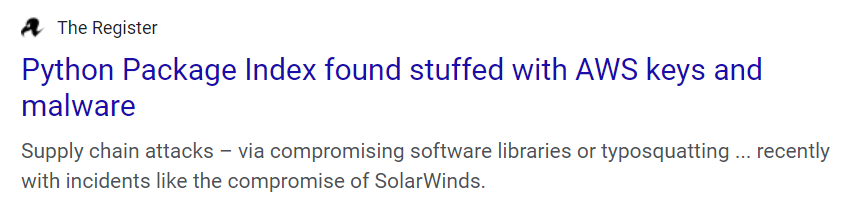 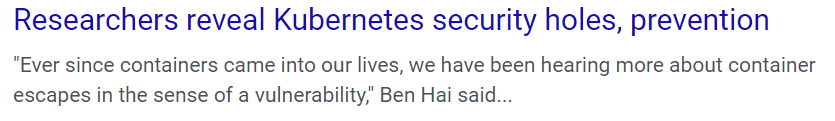 Kubernetes instances found exposed online
The results from research by Cyble show a massive 900,000 Kubernetes servers, with 65% of them (585,000) being located in the United States, 14% in China, 9% in Germany, while Netherlands and Ireland accounted for 6% each.
Tesla Kubernetes resources hacked to run crypto-mining malware
"The hackers had infiltrated Tesla's Kubernetes console which was not password protected," RedLock researchers wrote. "Within one Kubernetes pod, access credentials were exposed to Tesla's AWS environment which contained an Amazon S3 (Amazon Simple Storage Service) bucket that had sensitive data such as telemetry."
The Cost of missing K8s Guardrails
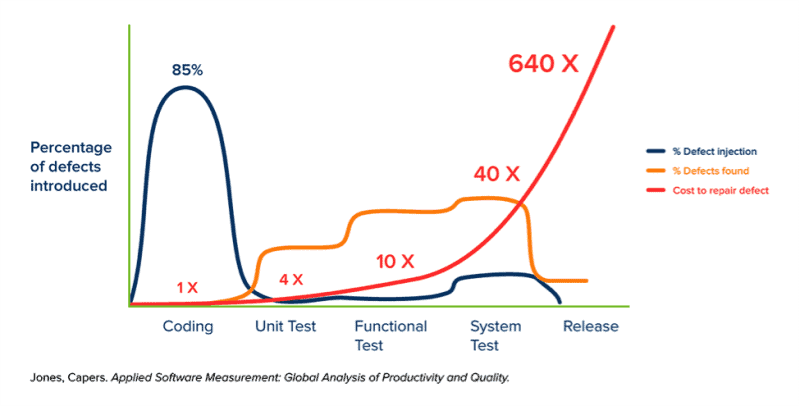 https://www.cncf.io/blog/2022/02/02/the-cost-of-a-kubernetes-repair-in-development-vs-production/
The Most Common Security Measure
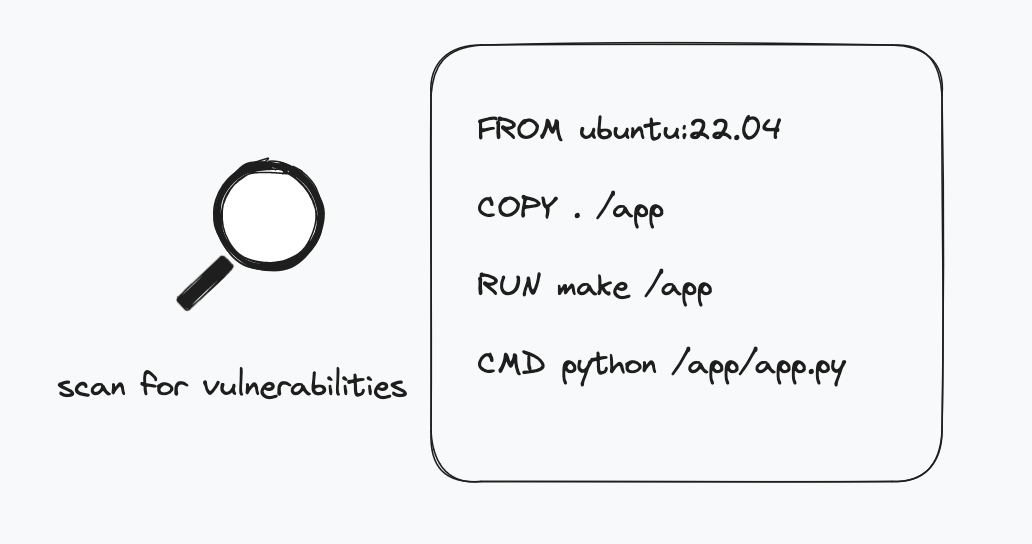 Is it enough?
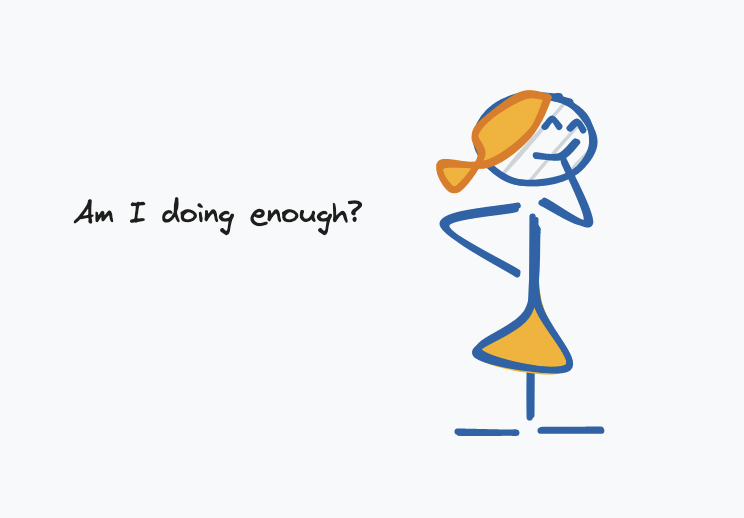 The Most Common Security Assumption
My cloud-provider has got my back!
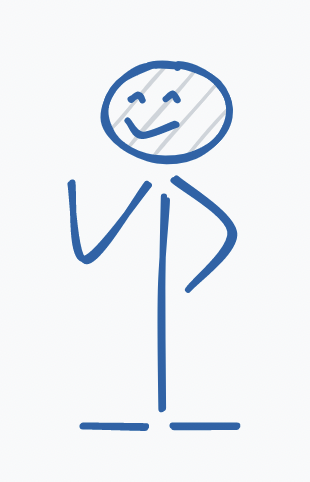 Whose responsibility is it anyway?
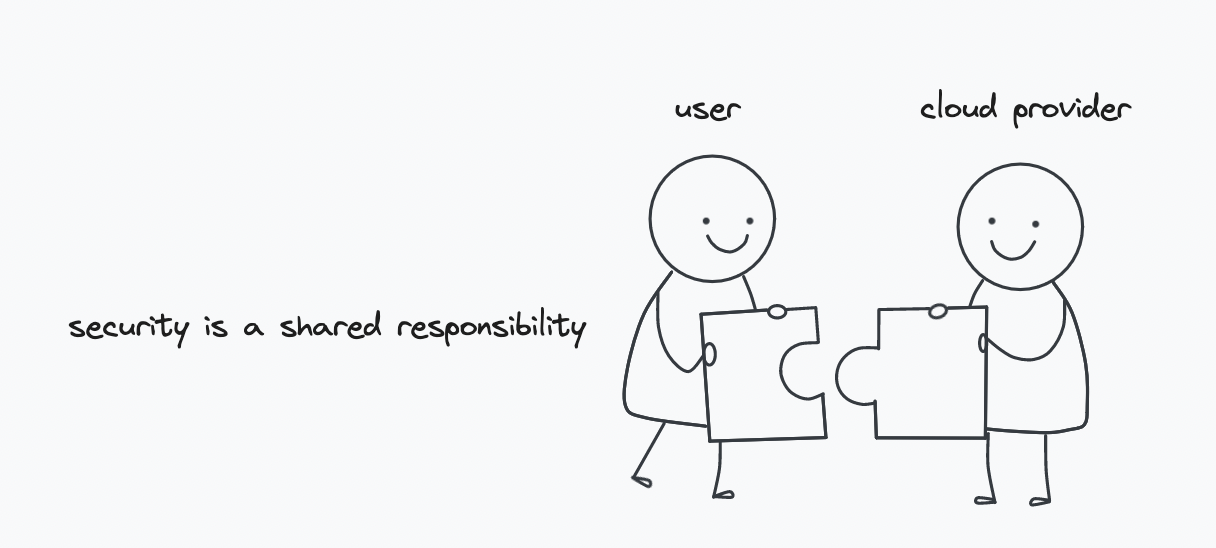 The 4Cs of Cloud-Native Security
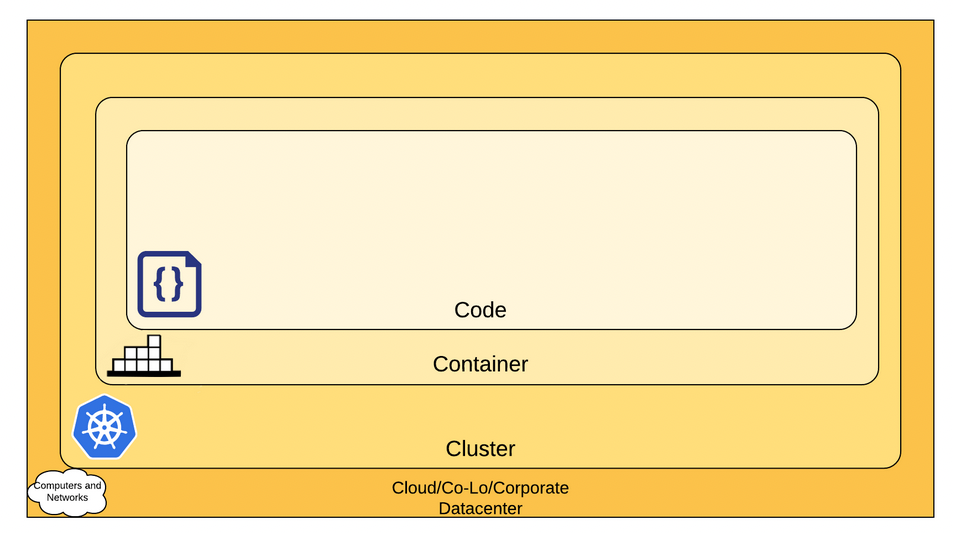 Each layer of the Cloud Native security model builds upon the next outermost layer.
https://kubernetes.io/docs/concepts/security/overview/#the-4c-s-of-cloud-native-security
Cloud-native Attack Surface
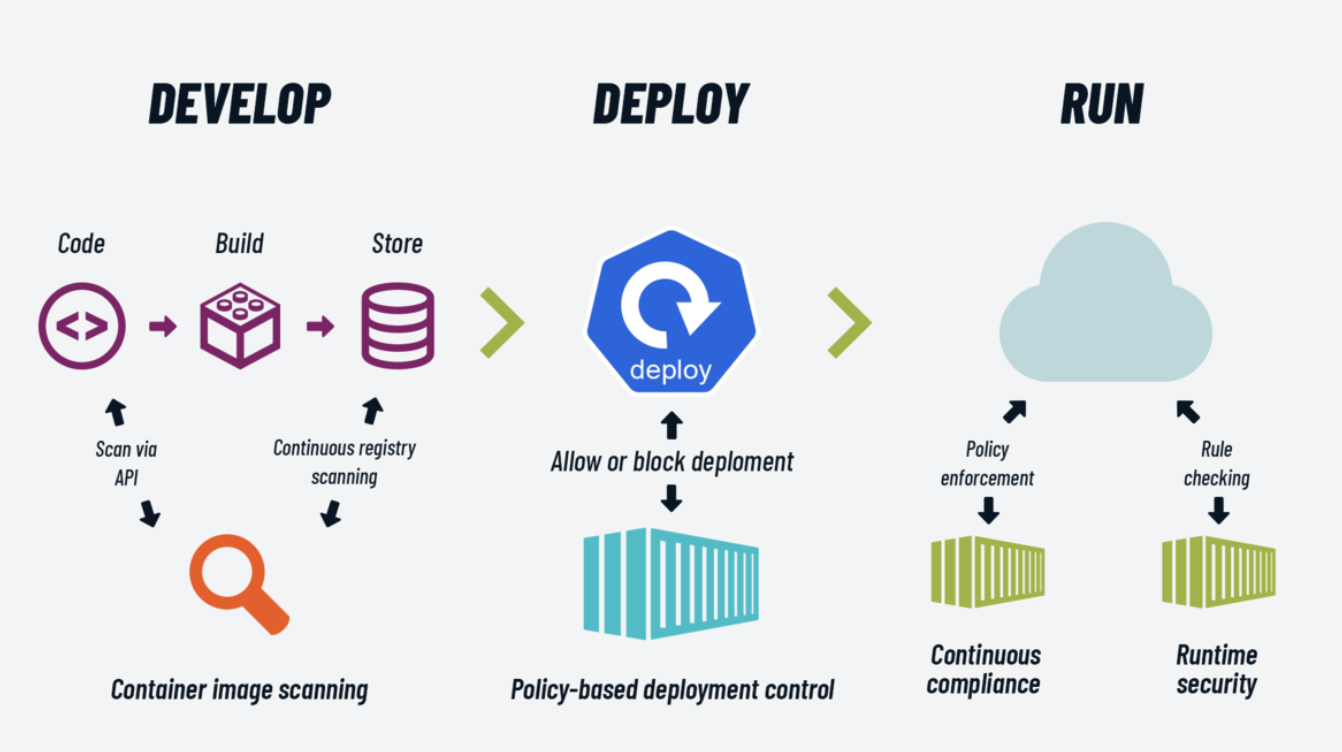 SRE/Platform Teams
Development Teams
CICD/DevOps Teams
‹#›
Securing the Cloud-native Attack Surface
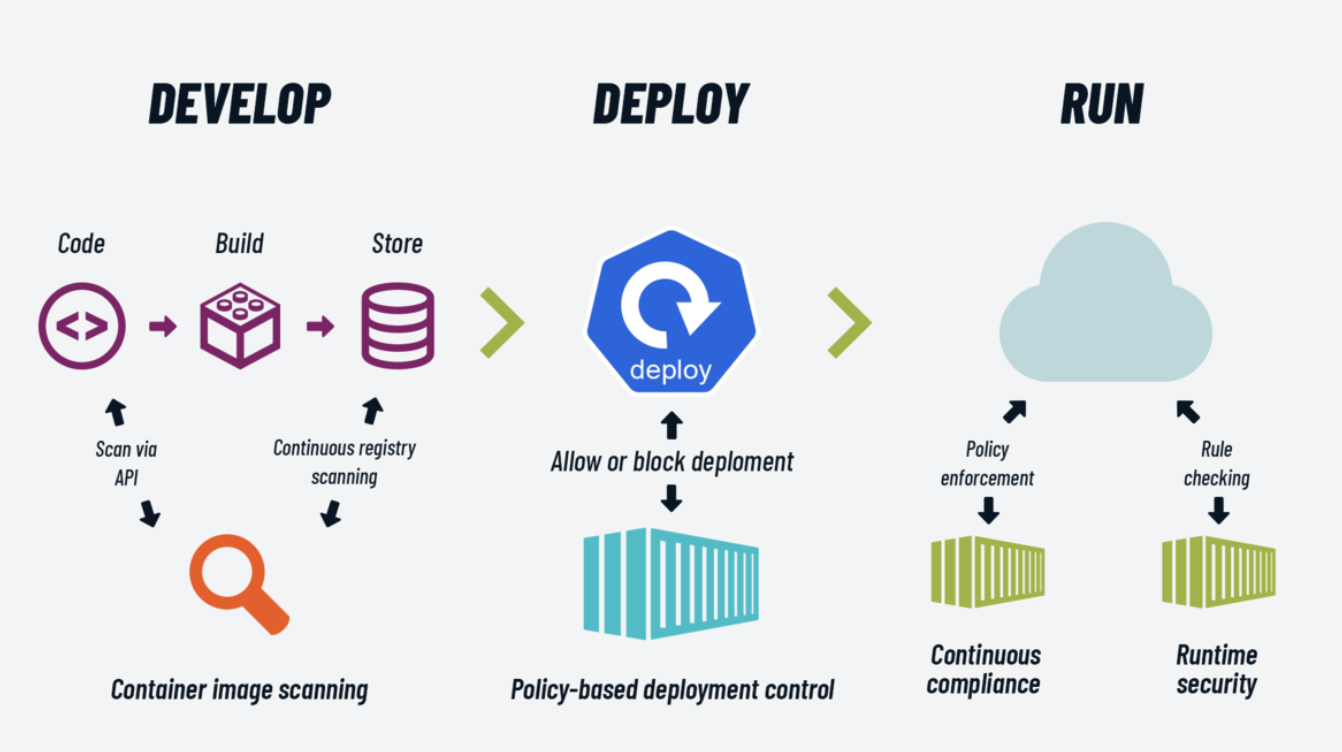 SRE/Platform Teams
Development Teams
CICD/DevOps Teams
‹#›
Tools Used across the cloud-native
Lifecycle
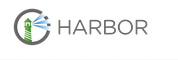 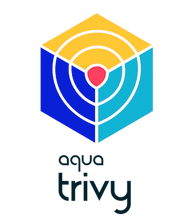 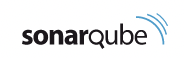 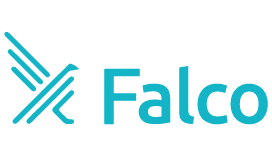 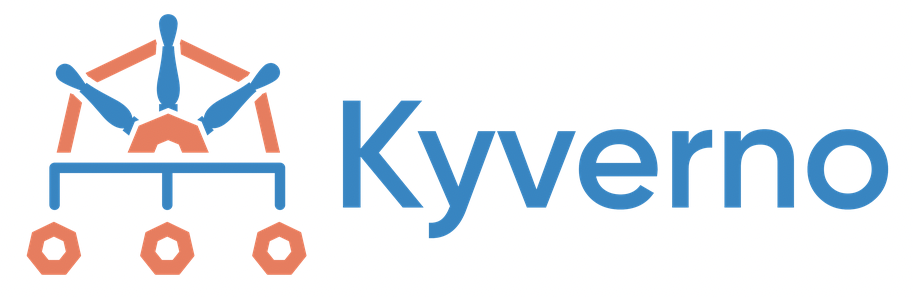 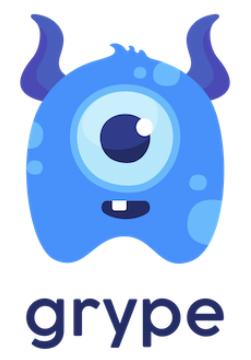 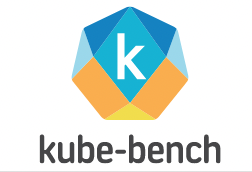 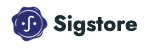 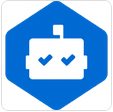 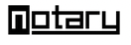 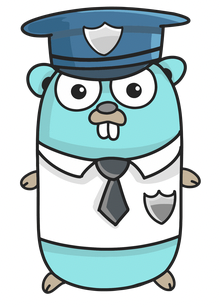 dependabot
gosec
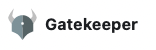 ‹#›
Security across the cloud-native Lifecycle
Validate manifests and images at admission control
Identify misconfigurations & scan package dependencies
Commit
Build
Deploy
Run
Detect new issues with continuous background scans
Verify, sign and attest images in CICD workflows
‹#›
THANK YOU…!!!